Professionalisering collectieven
ALV De Ommer Marke

4 maart 2014

Jacques Duivenvoorden
Secr. NPO
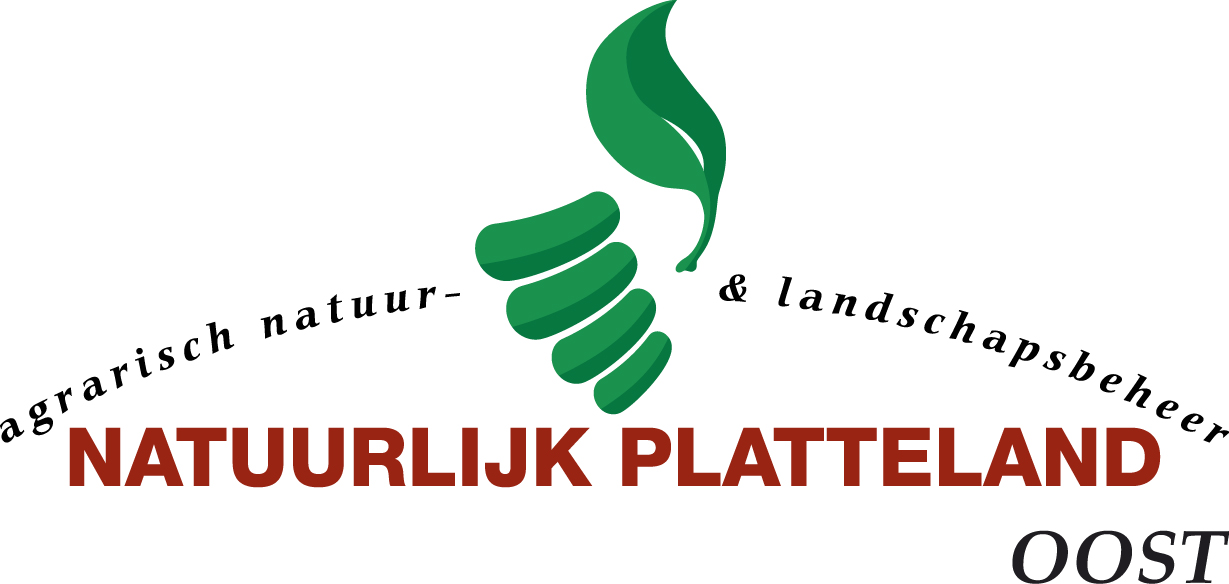 Inhoud
Achtergrondinformatie vernieuwde SNL
Wat doet een collectief?
Wat is de rol van de ANV?
Wat gaan deelnemers ANb ervan merken?
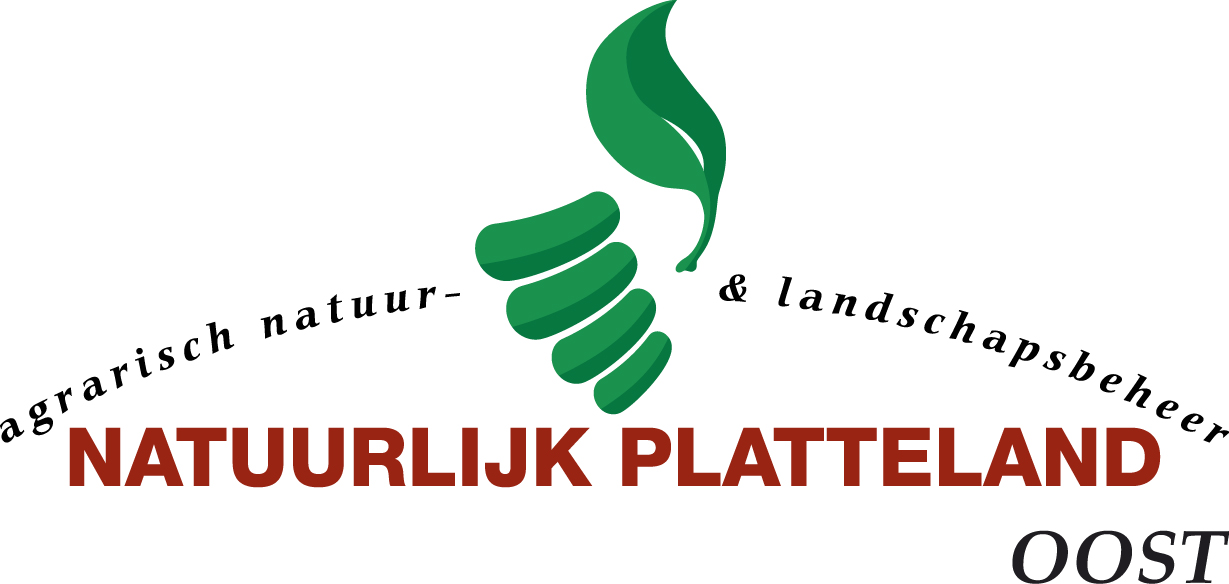 1. Achtergrondinformatie
Vernieuwd stelsel ANLb
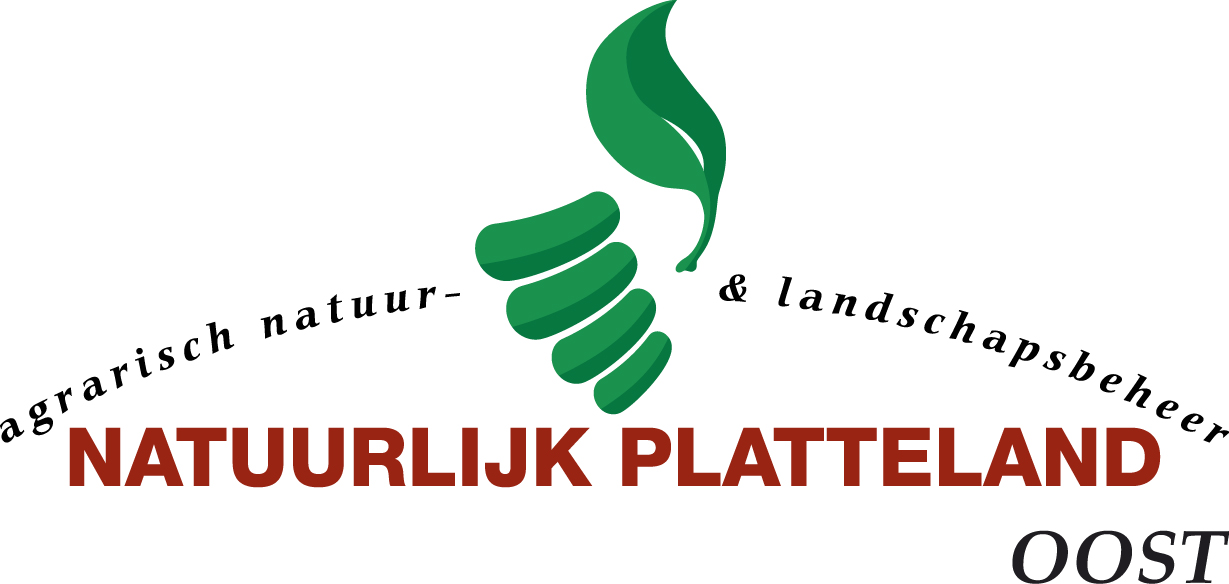 Wat gaat er veranderen?
Per 1-1-2016 een nieuwe SNL regeling
Doel:
Efficiënter: verlaging uitvoeringskosten
Effectiever: verbetering natuurresultaten
Middel:
Collectieve aanpak
ANLb alleen op kansrijke plekken
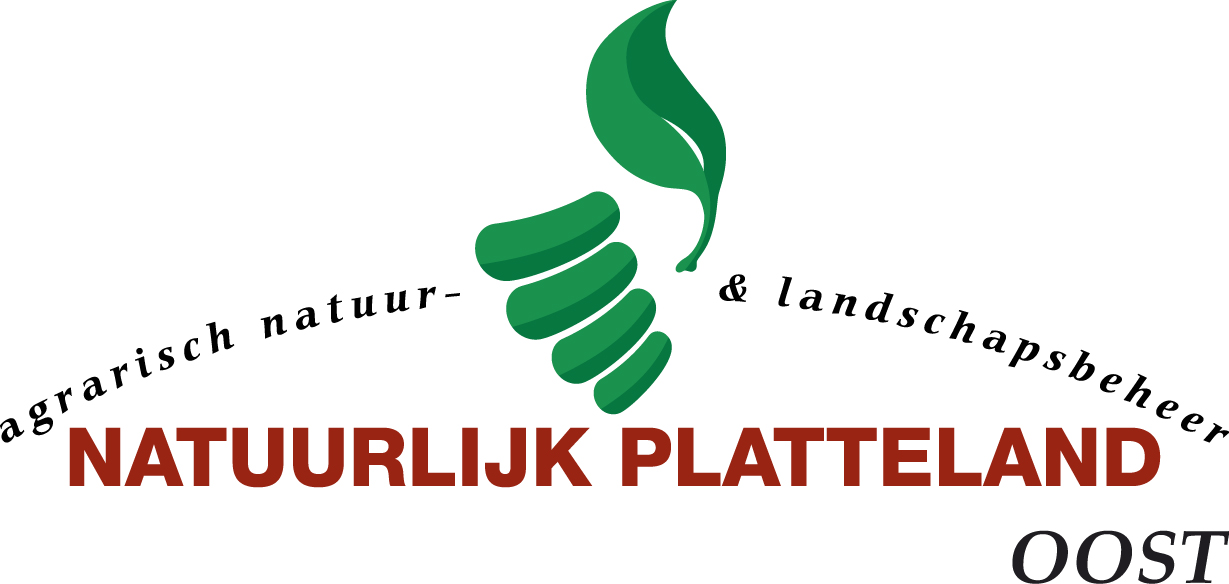 Taakverdeling
Rijk
Ontwikkeling nieuwe stelsel (samen met IPO)
Vertaling van internationale doelen ANLb
Provincie
Regie op natuurdoelen / sturing op resultaten
Provincie bepaalt welke doelen
Collectieven
Uitvoering doelen in agrarisch gebieden
Collectief bepaalt welke maatregelen waar
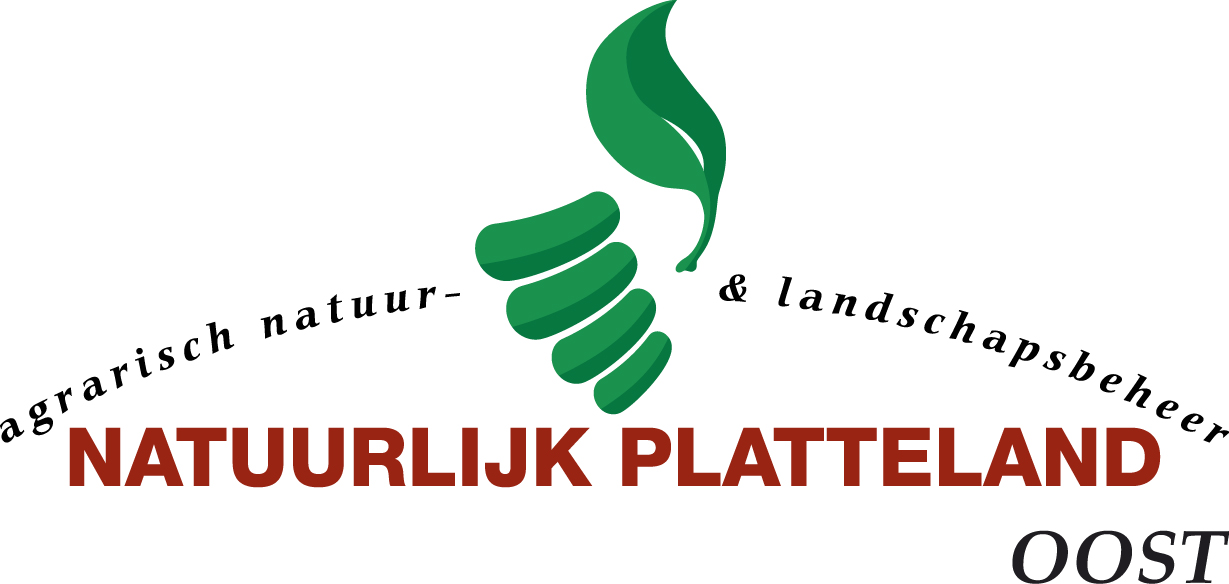 Voordeur / achterdeur principe
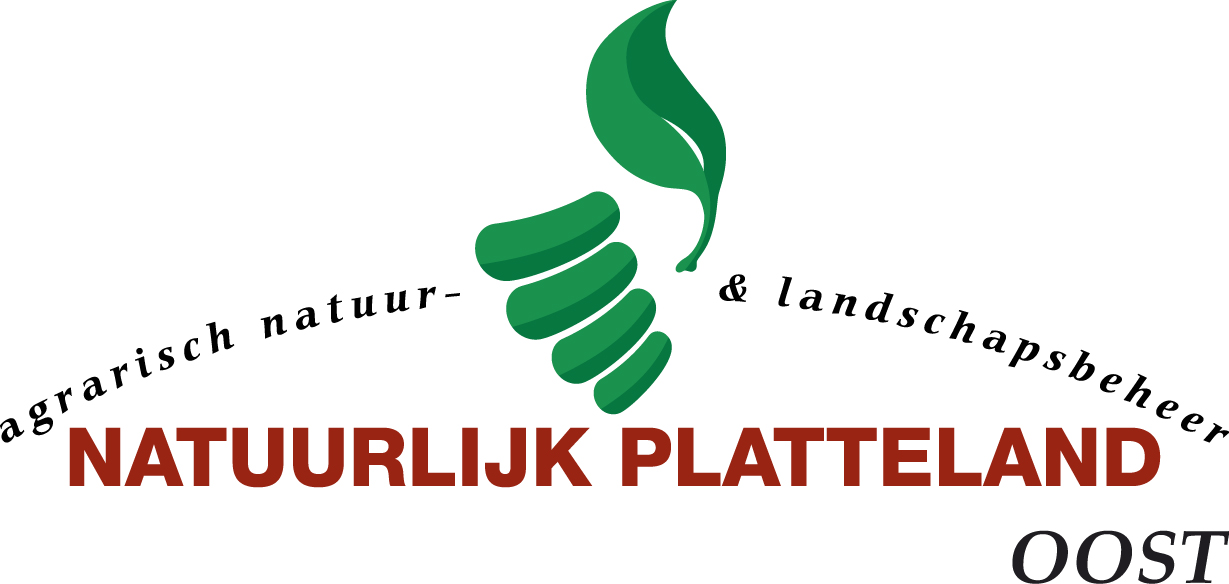 Waarom een collectief?
Winst voor de natuur
Effectiever voor soorten die bedrijfsniveau overstijgen (vogels, lijnelementen)
Mogelijkheid regionaal maatwerk: toepassen op kansrijke plekken en gemotiveerde bedrijven
Hoge deelname en dekkingsgraad
Betere begeleiding / training deelnemers
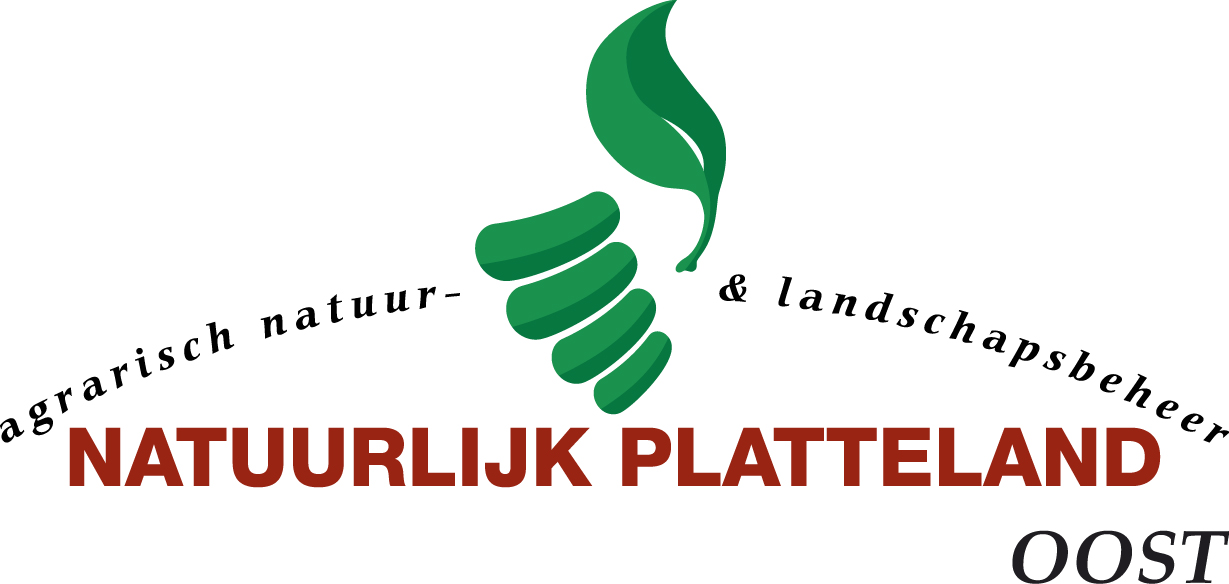 Waarom een collectief?
Winst voor de overheid
Geen individuele aanvragen meer (14.000  ca. 40)
Controle is effectiever, efficiënter en goedkoper
Winst voor de collectieven
Zeggenschap over waar welke pakketten (binnen doelen)
Beter resultaat = behoud bestaansrecht + budget
Winst voor deelnemer
Hogere flexibiliteit (aanpassen van beheer)
Minder papierwerk (ontzorgen)
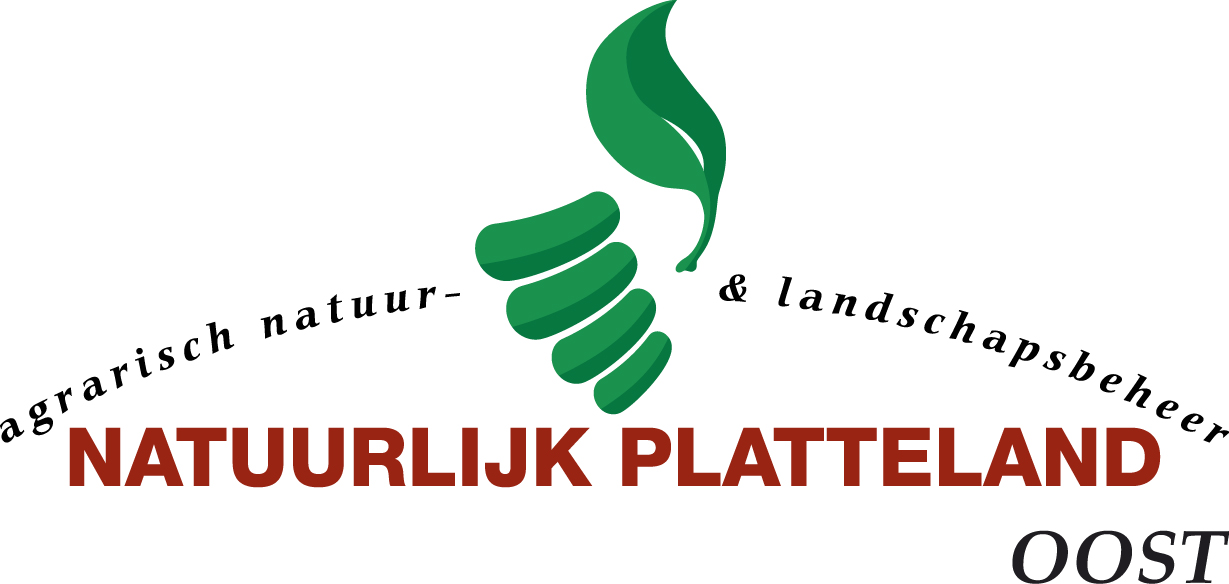 Hoeveel collectieven in Overijssel?
Landelijk ca. 40
Overijssel momenteel 3
NW Overijssel (4 ANV’s)
Centraal Overijssel (8 ANV’s, incl. De Ommer Marke)
NO Twente (1 ANV)
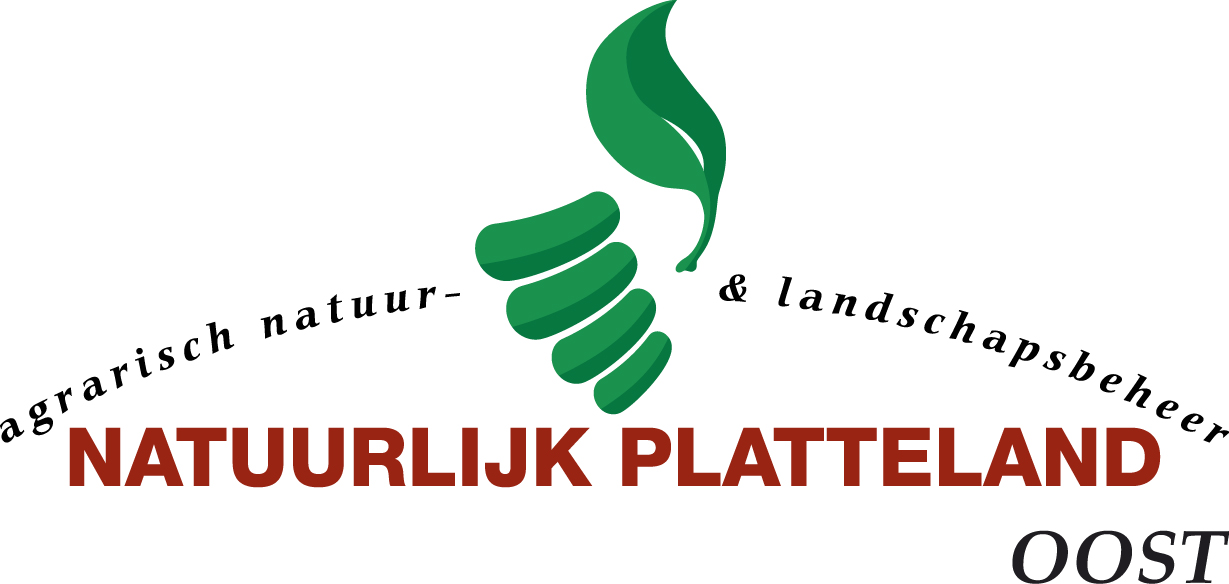 2. Wat doet een collectief?
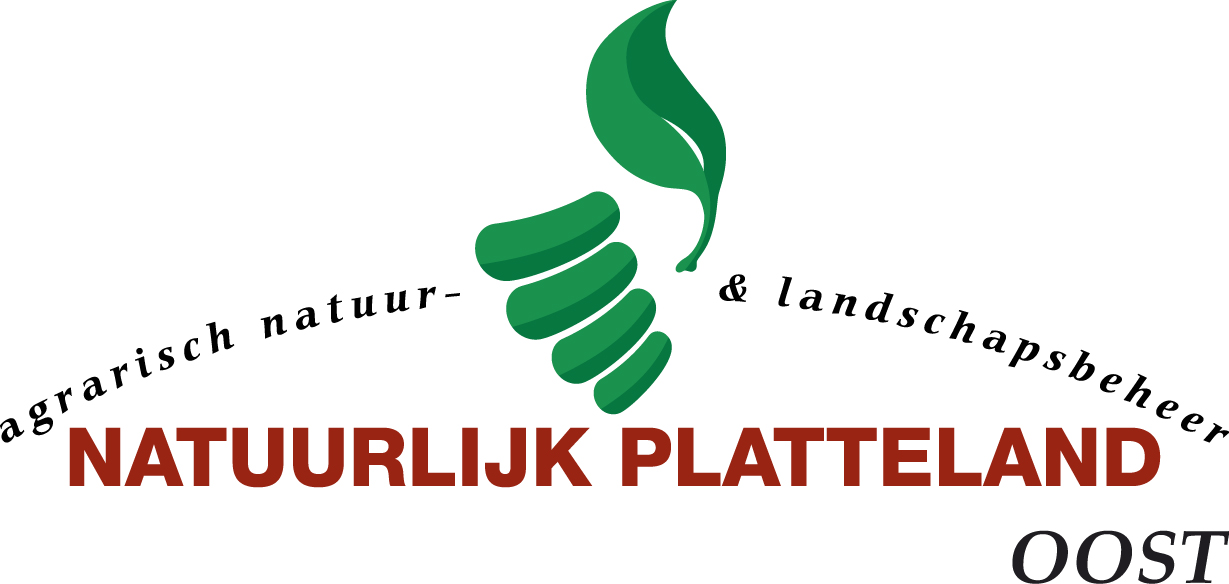 Wat staat een collectief te doen
Tot 2016:
Professionaliseren en certificeren
Opstellen gebiedsaanvraag
Na 2016
Uitvoeren gebiedsaanvraag
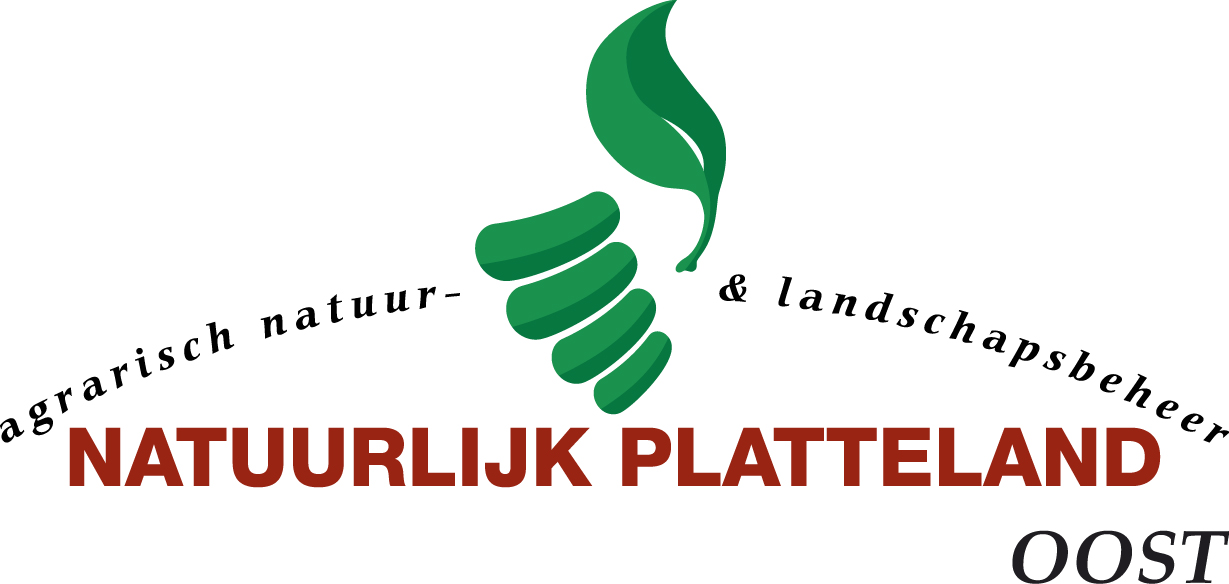 Opstellen gebiedsaanvraag (1)
Doelen bepalen 
Samen met provincie en andere gebiedspartijen
Welke doelen zijn waar haalbaar?
Lokale dienstenbundel opstellen
Beheervoorschriften en vergoedingen bepalen
Inventarisatie wensen deelnemers
Voorintekening ‘achterdeur’
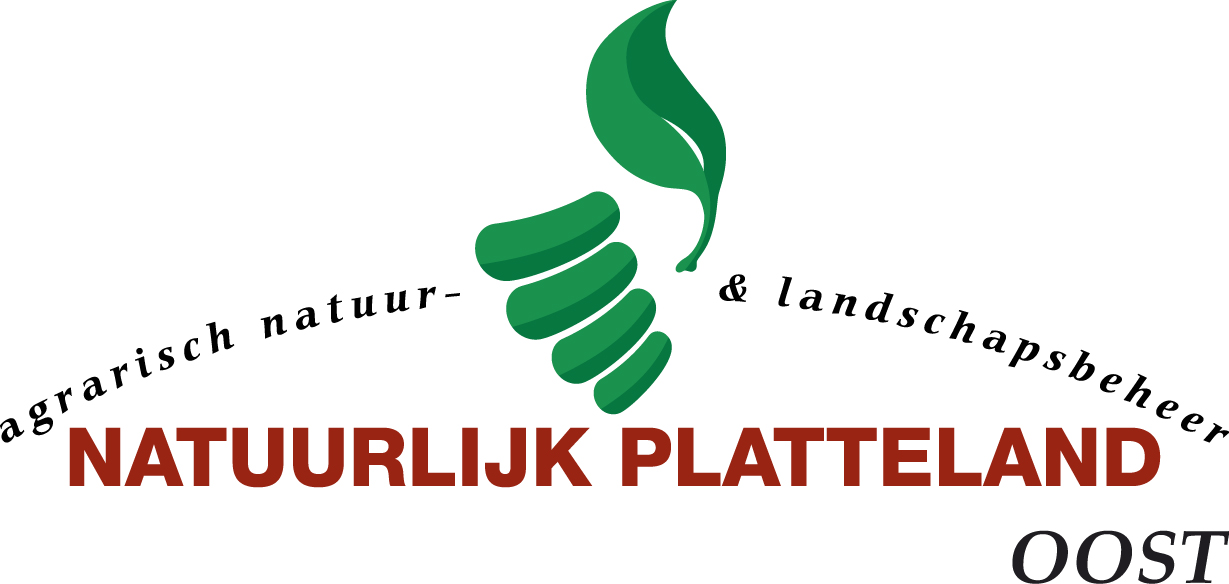 Opstellen gebiedsaanvraag (2)
Beheerplan opstellen
Laat zien wat collectief aan de ‘voordeur’ levert
Ecologische toets toepassen
Samenhang maatregelen / diensten en natuurdoelen
Check of gebiedsaanvraag bijdraagt aan doelen
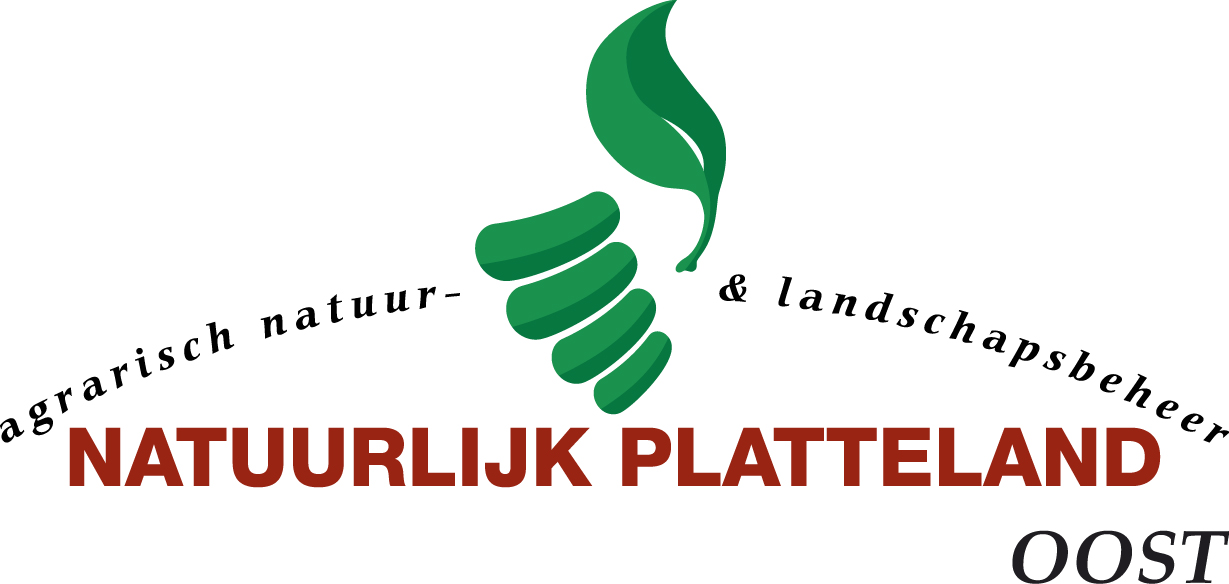 Overige taken collectieven (1)
Administratie voeren
Functioneel en transparant
Betalingen
Aan individuele deelnemers ANb
Collectief is eindbegunstigde (dus verantwoordelijk)
Veldinventarisatie en evaluatie
Jaarlijkse (terug)blik op beheer, maatregelen, resultaten en evt. aanpassingen
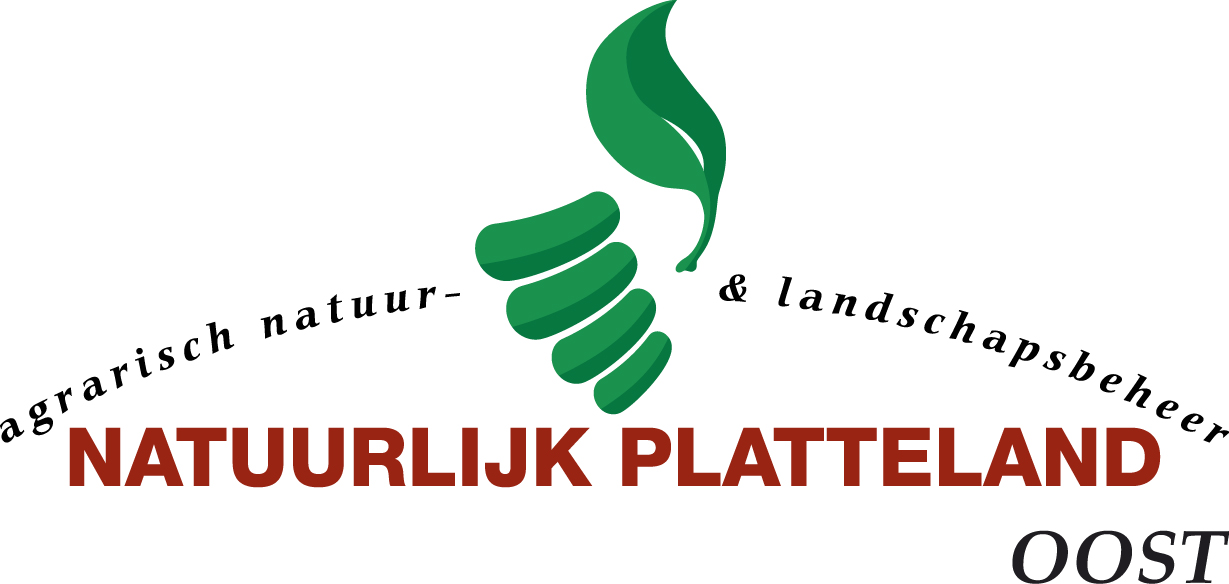 Overige taken collectieven (2)
Controle en handhaving
Toezicht op uitvoering en indien nodig sanctioneren
Goede begeleiding vermindert problemen!
Jaarlijkse verslaglegging voordeur / achterdeur
Voordeur: uitgevoerde afspraken + kosten
Achterdeur: gerealiseerde prestaties + kosten
Inclusief verantwoording organisatiekosten
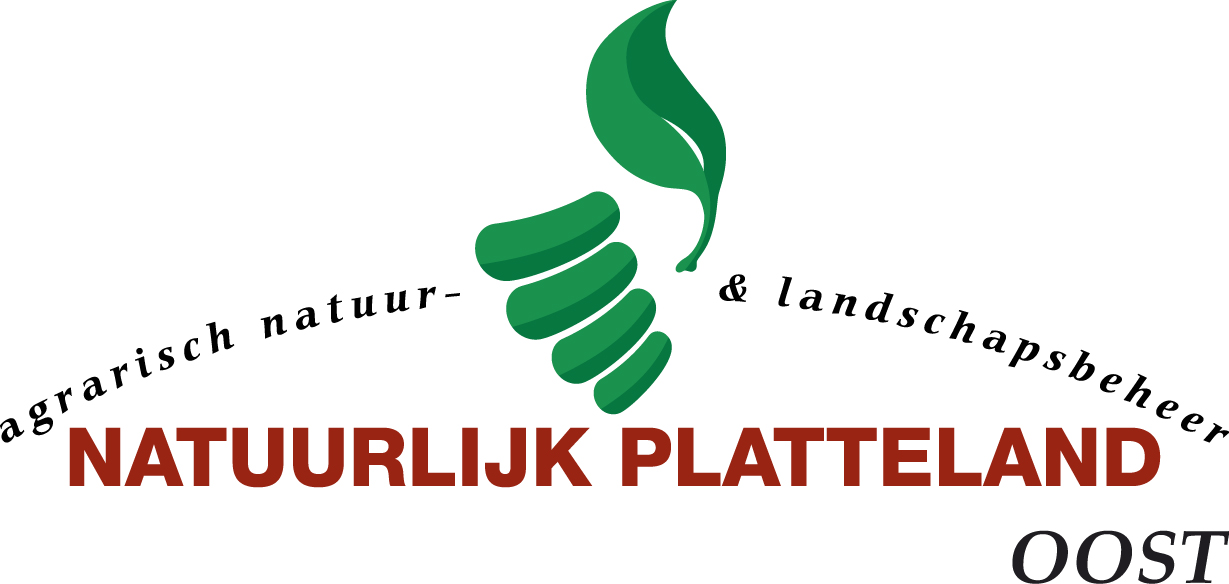 3. Wat is de rol van de ANV?
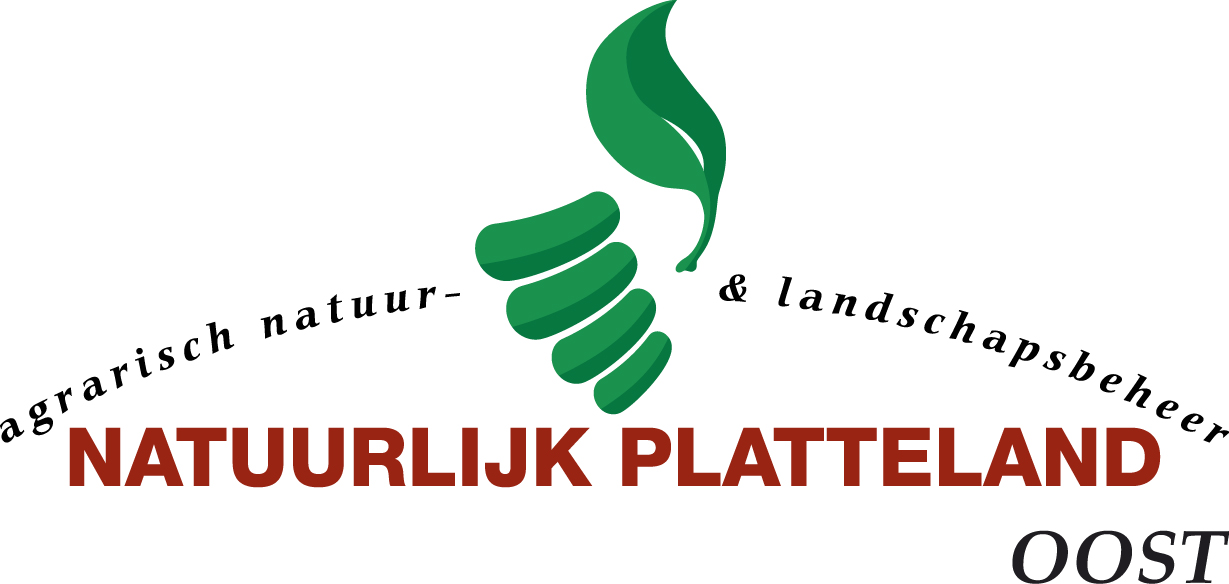 Relatie ANV - collectief
ANV’s vormen de kern
ANV’s richten gezamenlijk collectief op
ANV is en blijft het gezicht in de streek
Verricht taken voor het collectief
Werkgroep van het collectief is actief
Vertegenwoordiging van elke inliggende ANV
Verrichten voorbereidend werk voor collectief 
Begeleiding vanuit SCAN
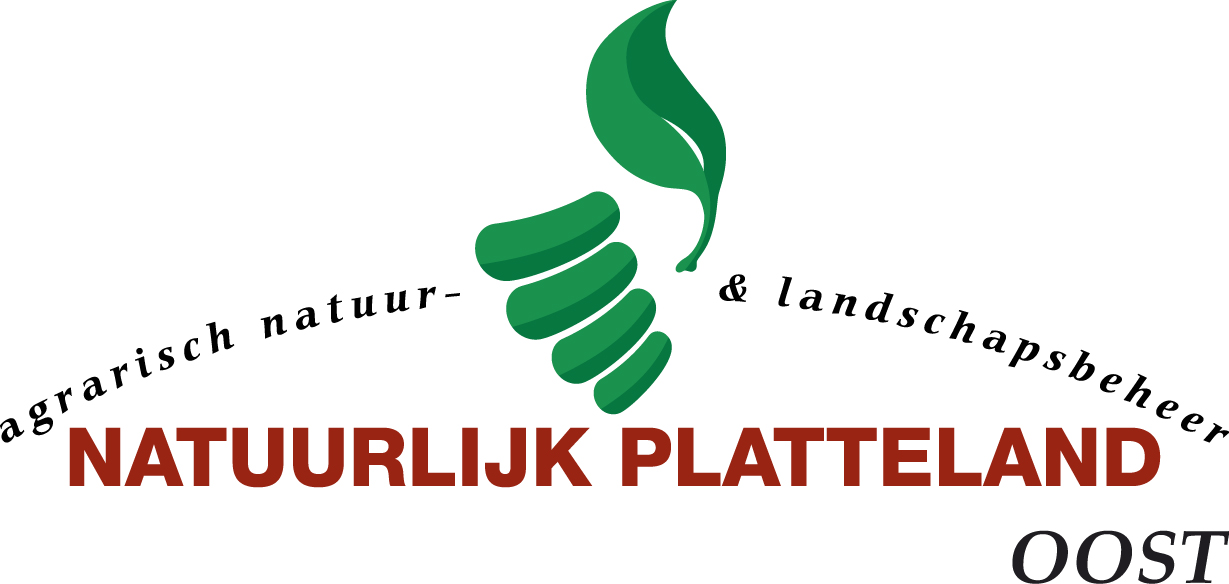 SCAN
Stichting Collectief Agrarisch Natuurbeheer
Vertegenwoordiging van 6 koepelorganisaties
Namens NPO: Yvette Ruesen
Tijdelijke projectstichting voor professionalisering
Doel: begeleiding collectieven
www.scan-collectieven.nl
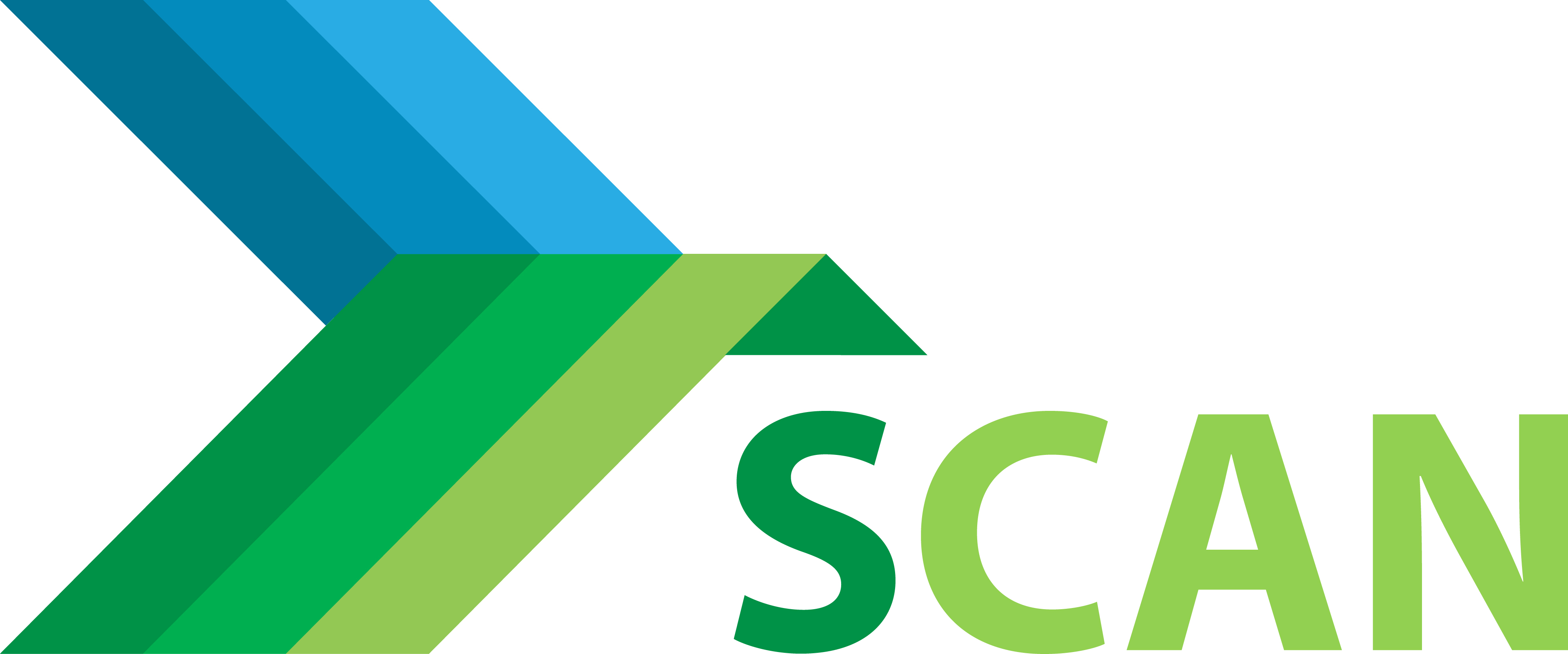 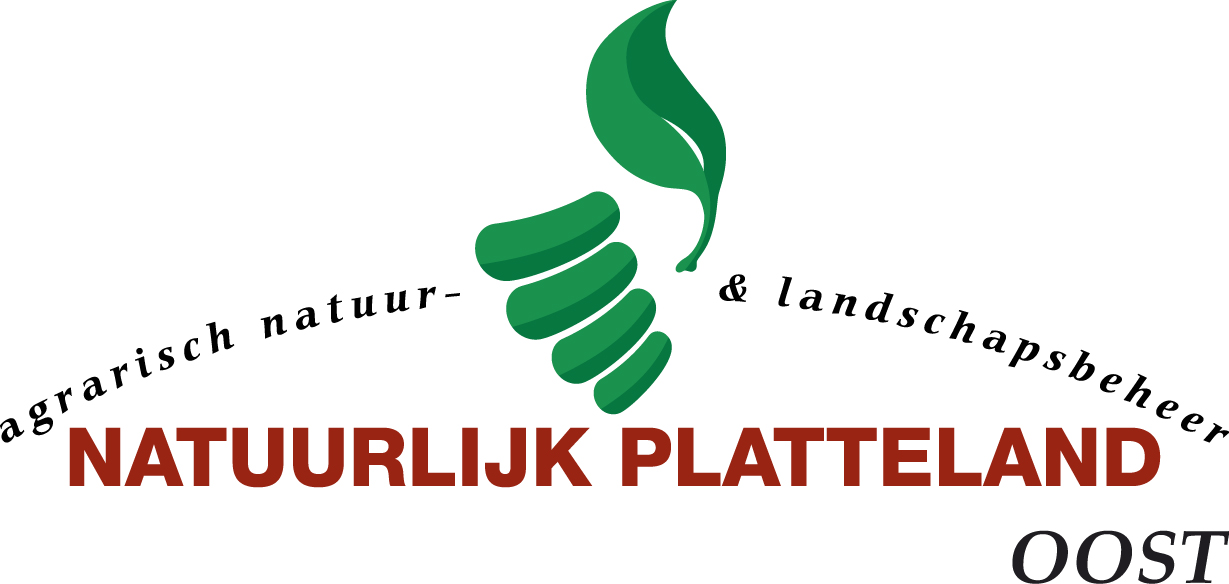 Wie zit er in een collectief?
ANV’s / LTO’s vormen de kern
Agrarische grondgebruikers
Lidmaatschap deelnemers niet noodzakelijk
Samenwerking andere gebiedspartijen van belang
Niet in het bestuur
Wel bij gebiedsproces natuurbeheerplan
Wel bij opstellen en uitvoeren gebiedsaanvraag
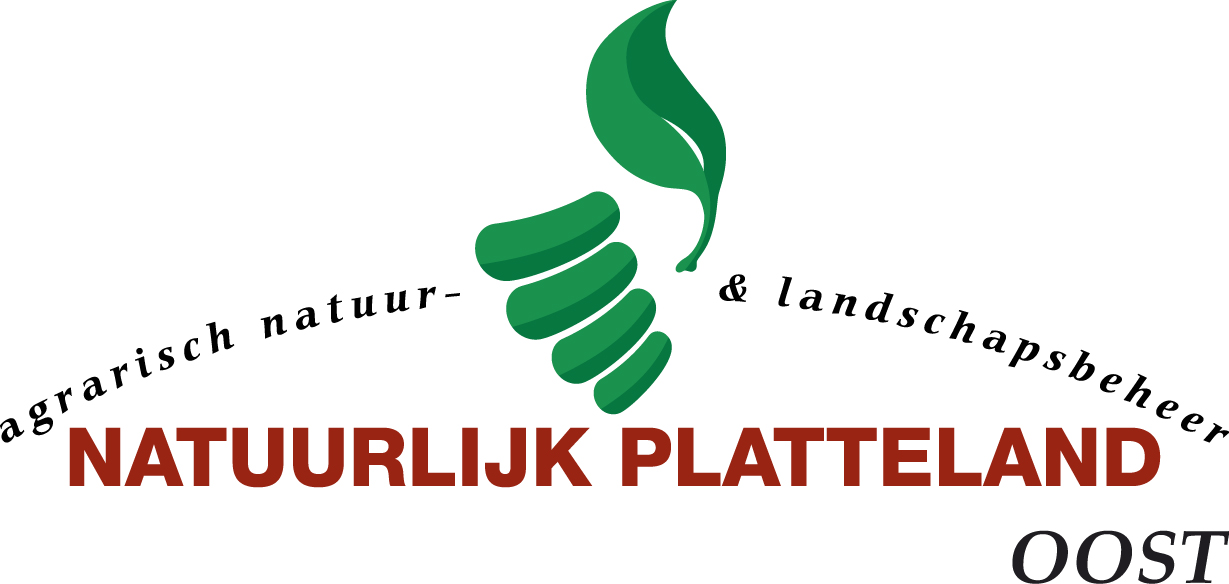 Verbrede gebiedscoalitie
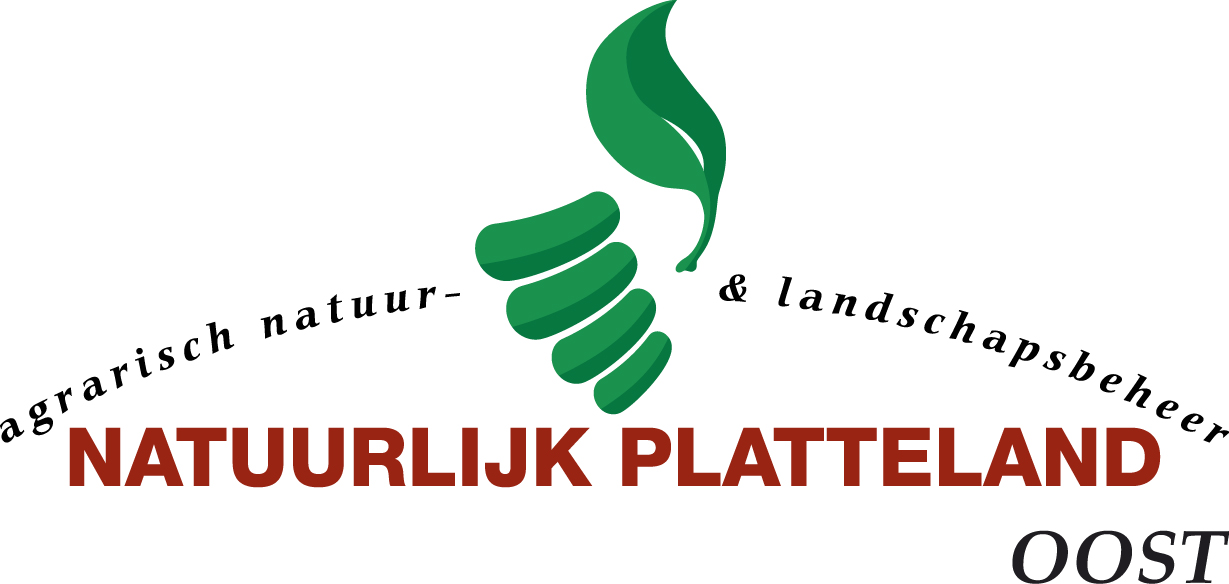 4. Wat gaan deelnemers ANb ervan merken?
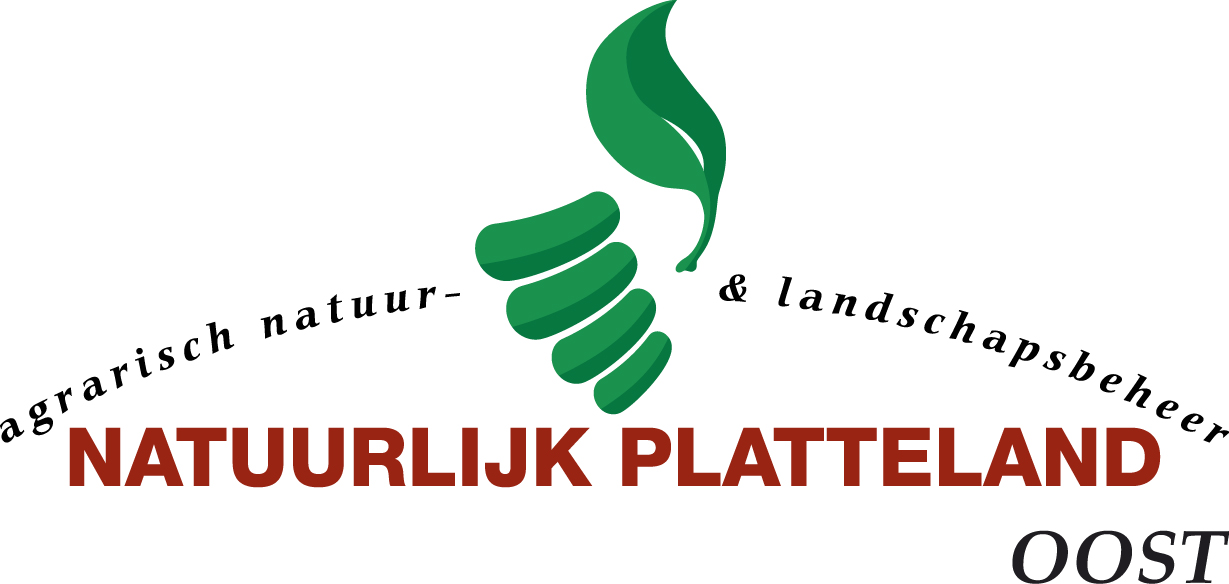 Wat verandert concreet? (1)
Tot 1 januari 2016 geld SNL+ overgangsregeling
Agrarische grondgebruikers
Natuurbeheerplan omvat geen pakketten meer
Alleen doelen / leefgebieden (bv. ‘weidevogellandschap’)
ANb alleen nog maar op kansrijke plekken
Alleen waar het bijdraagt aan doelen provincie
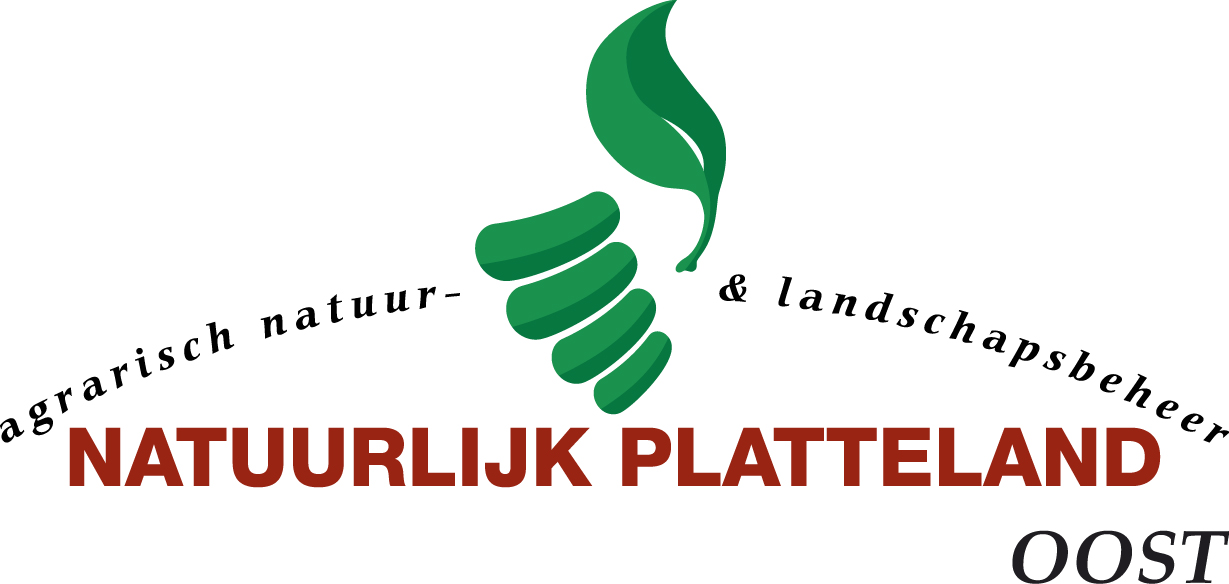 Wat verandert concreet? (2)
Beheercontract tussen deelnemer en collectief
Niet meer tussen deelnemer en overheid
Betalingen door het collectief
Niet meer door RVO.nl (voorheen DR)
Wijzigingen binnen contractduur mogelijk
Niet verplicht 6 jaar, korter kan (soms) ook
Korte lijnen: via ANV
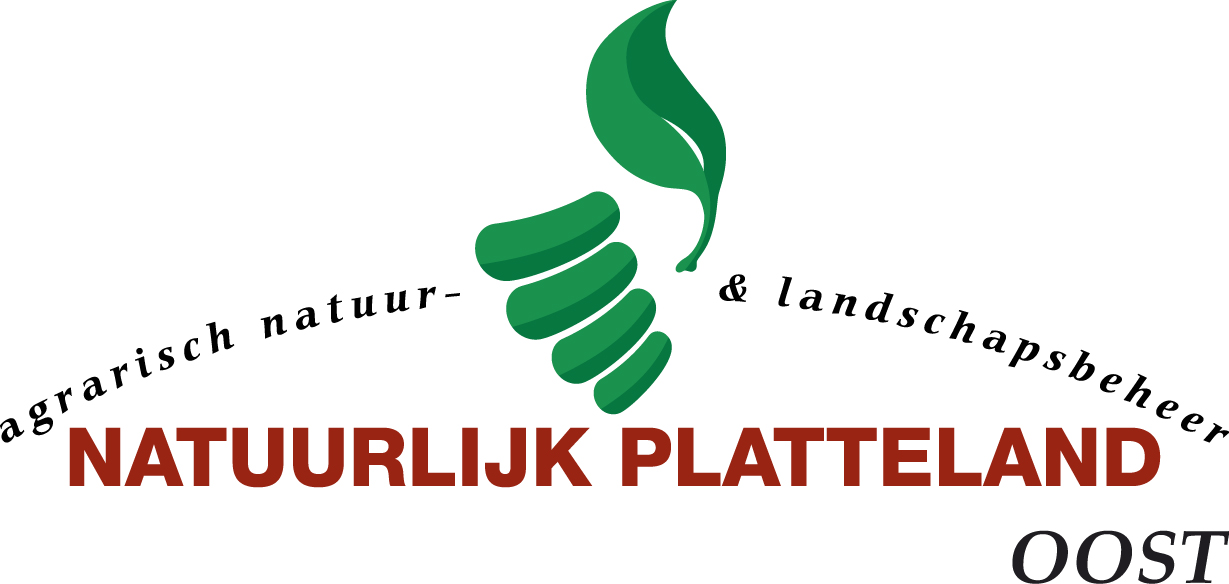 Meer weten?
www.scan-collectieven.nl
Landelijke ontwikkelingen voor collectieven
www.natuurlijkplattelandoost.nl
Regionale ontwikkelingen Gelderland en Overijssel
www.portaalnatuurenlandschap.nl
Landelijke ontwikkelingen nieuwe stelsel

Alle nieuwsbrieven zijn hier ook te lezen!
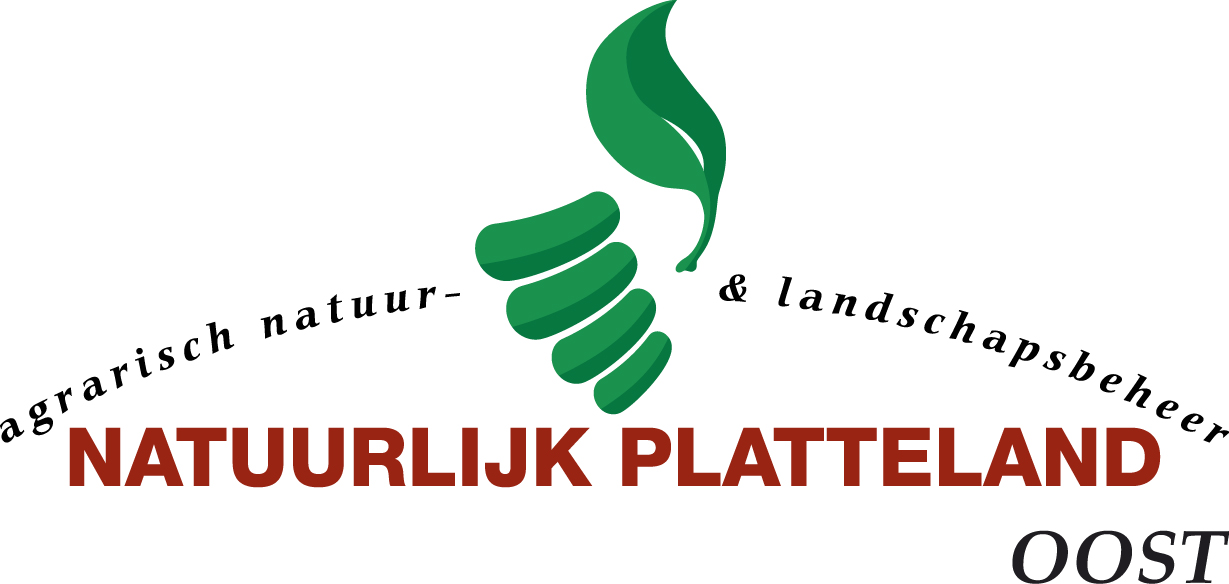